Zombie Apocalypse :Adversaries
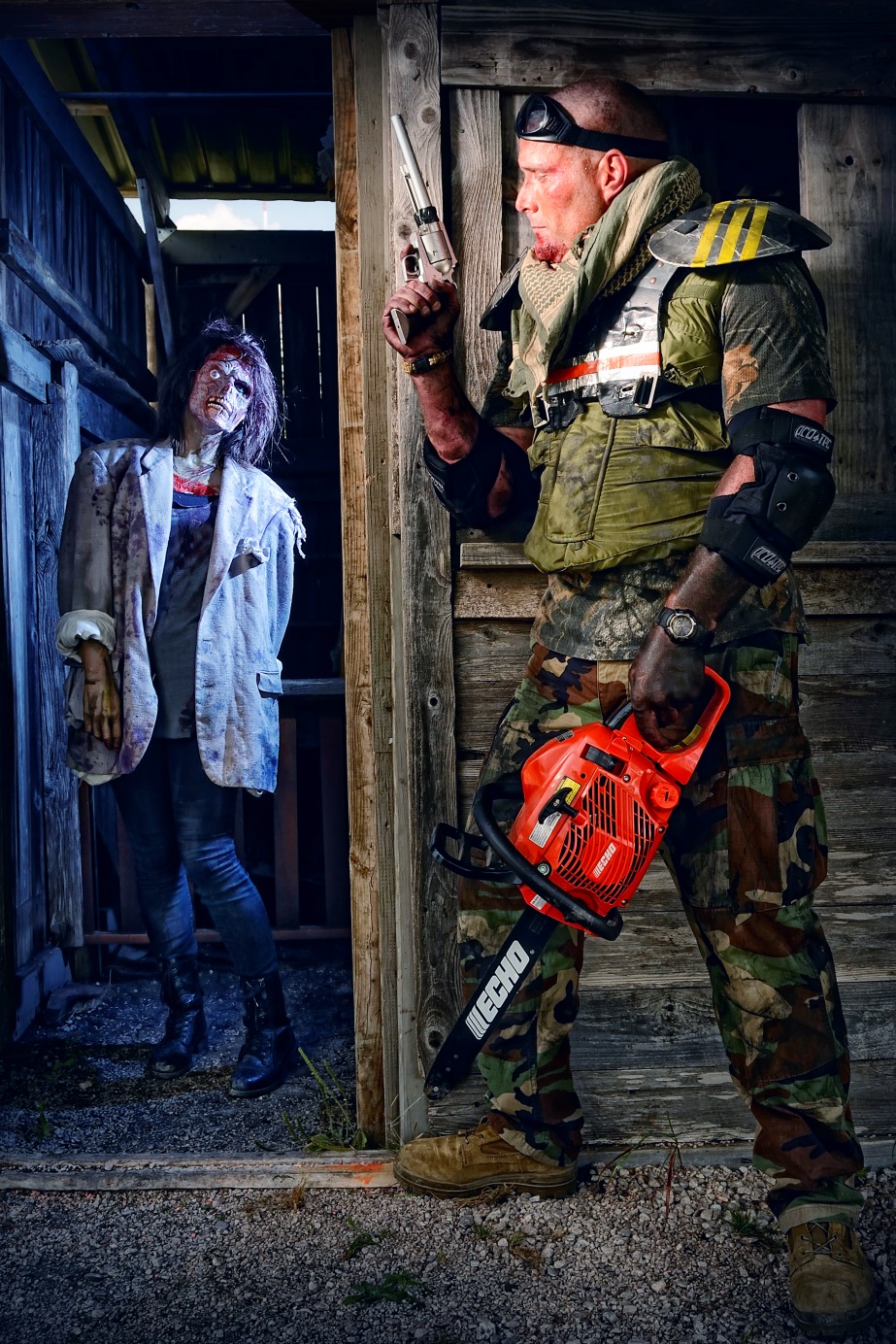 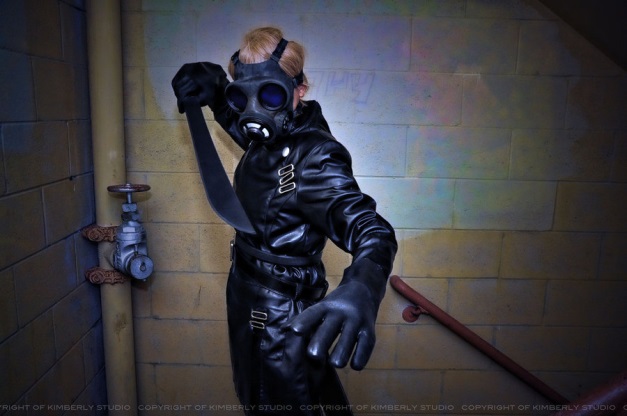 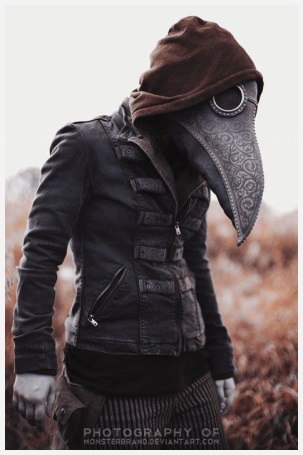 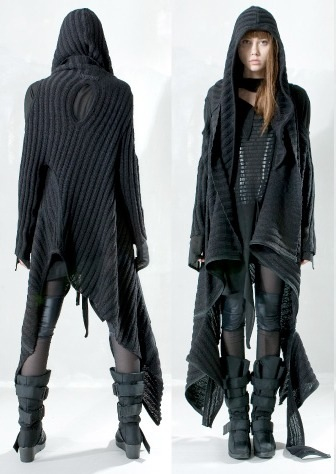 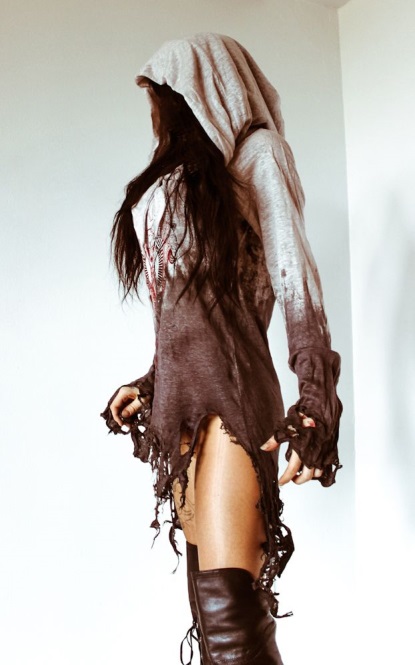 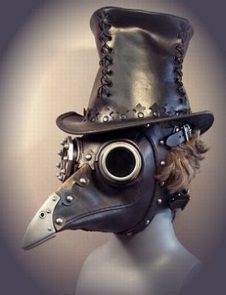 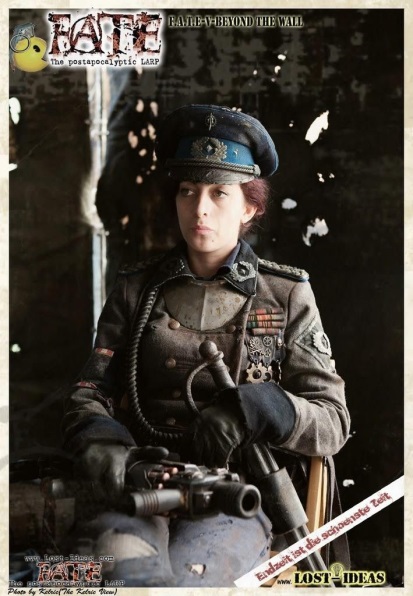 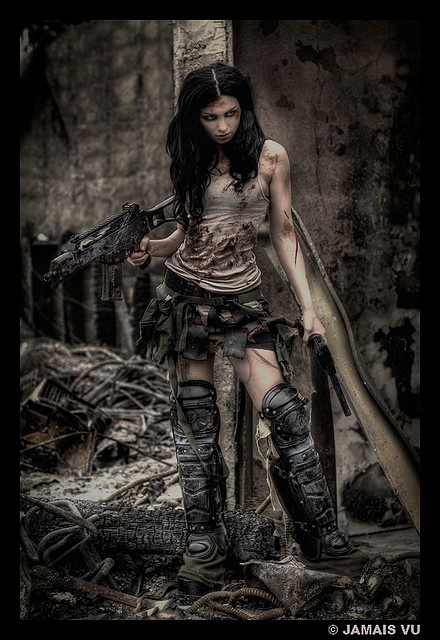 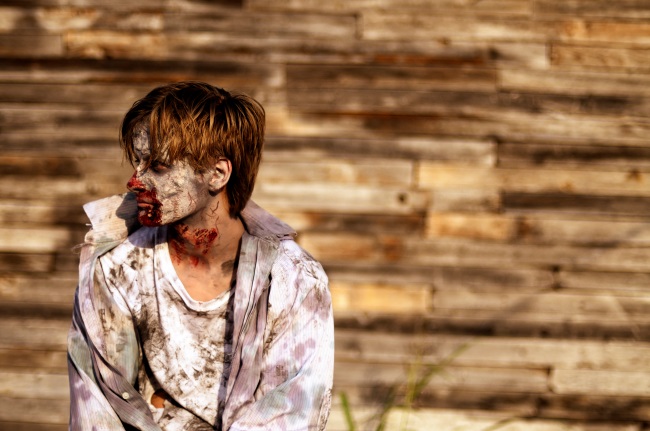 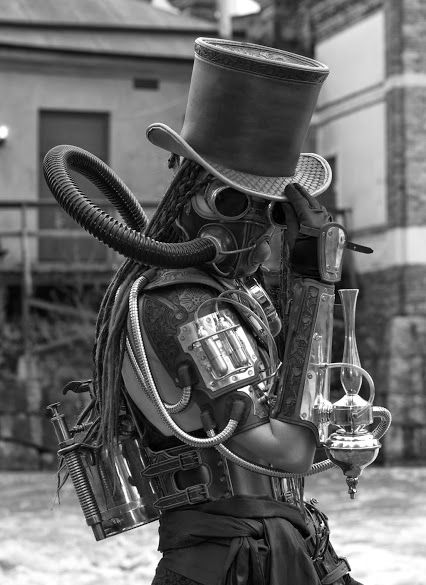 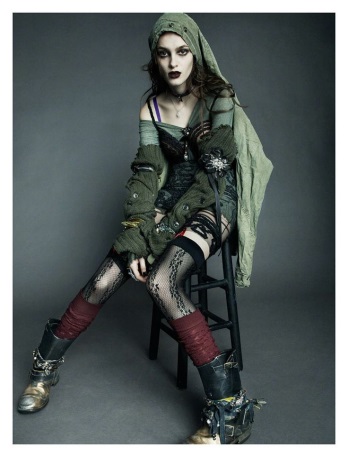 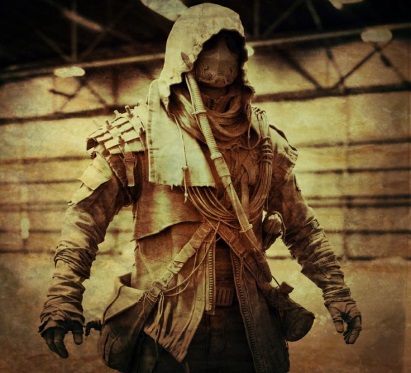 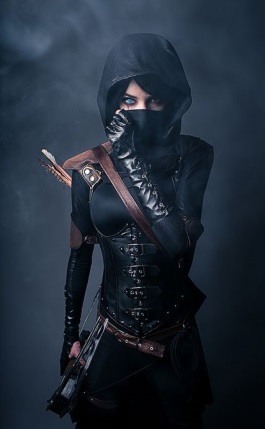 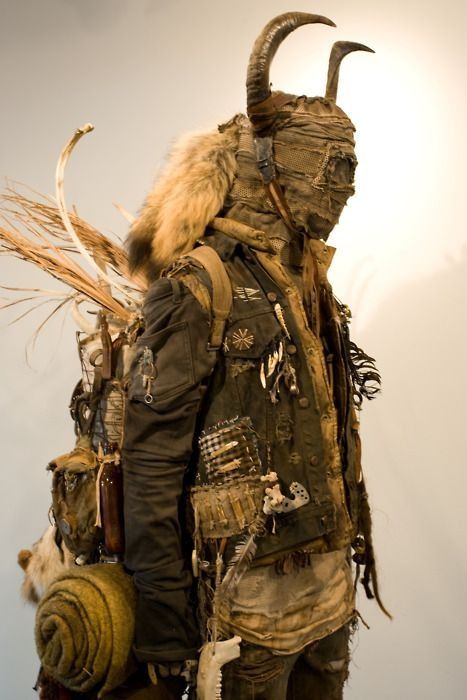 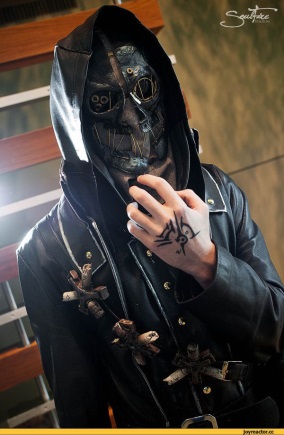 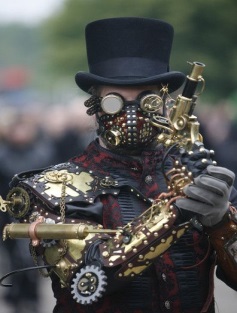 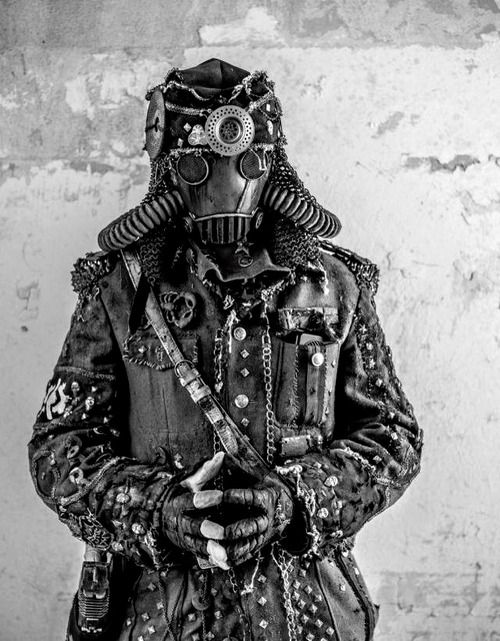 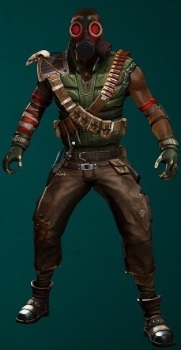 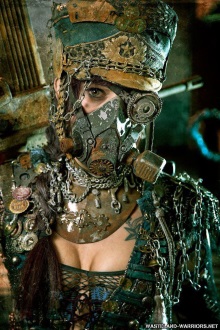 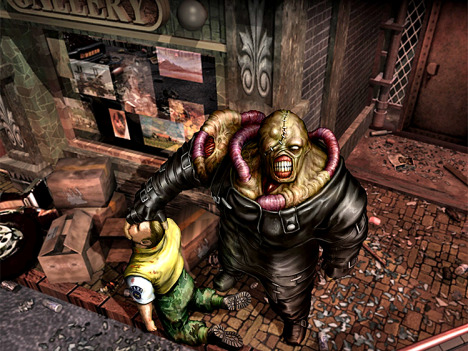